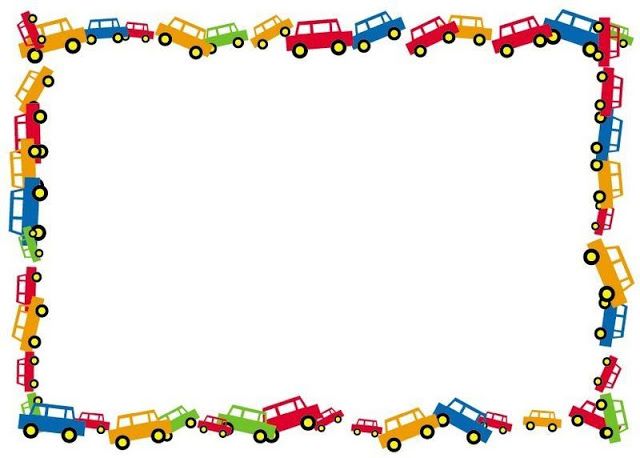 Занятие 
на развитие связной речи 
для детей дошкольного возраста 
на тему «Транспорт»
Подготовила: 
учитель-дефектолог
 1 кв. категории 
Конакова В.В.
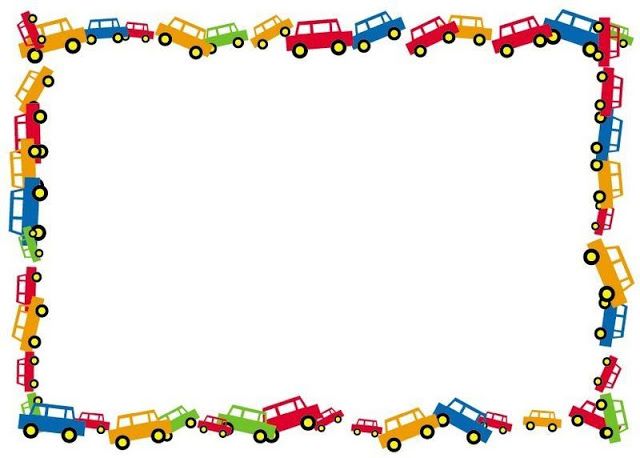 Здравствуйте, ребята! 
Я пилот самолёта.
 А какой ещё транспорт вы знаете?
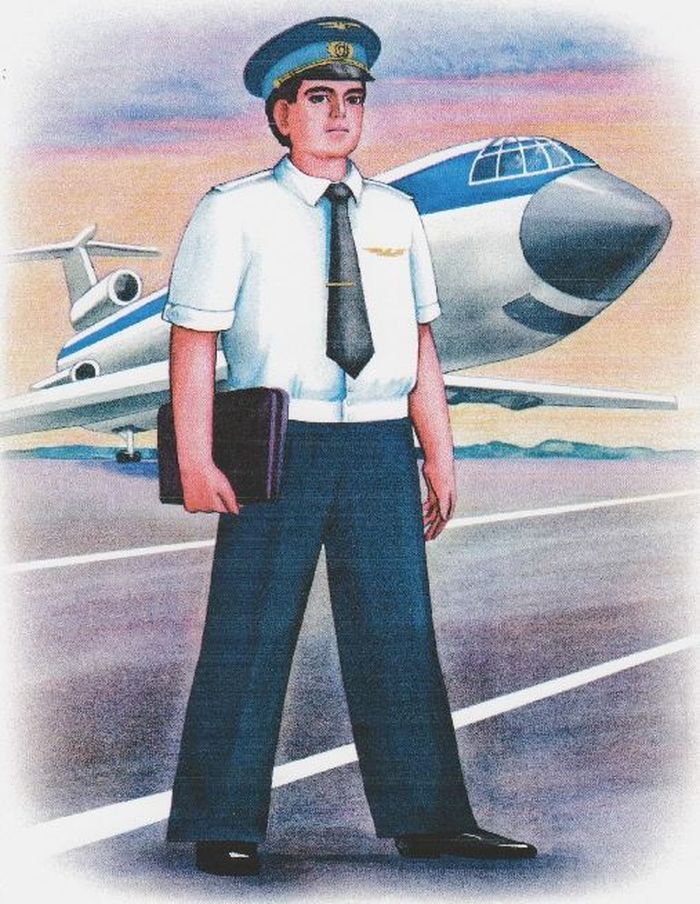 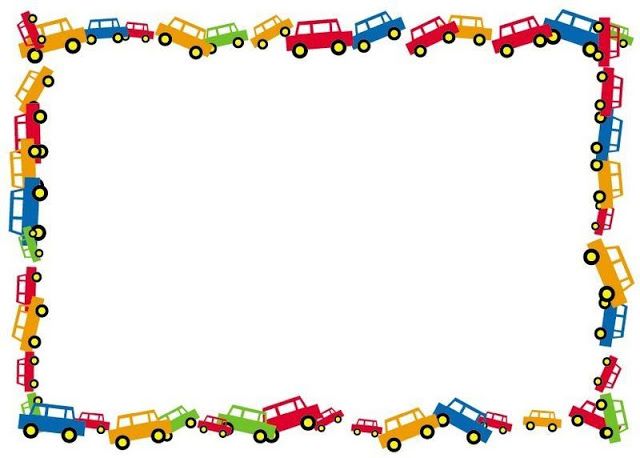 Виды транспорта
Воздушный
Водный
Наземный
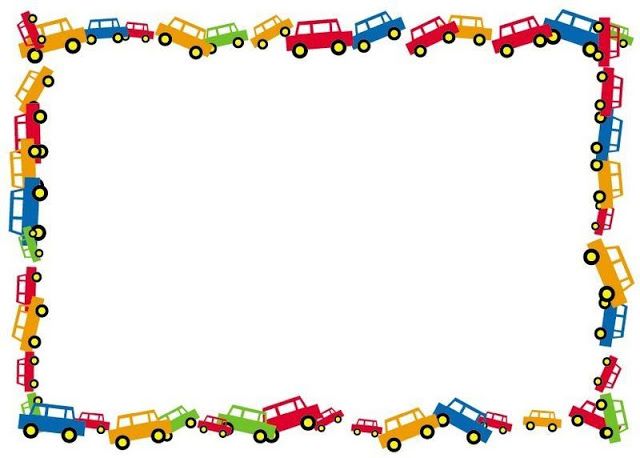 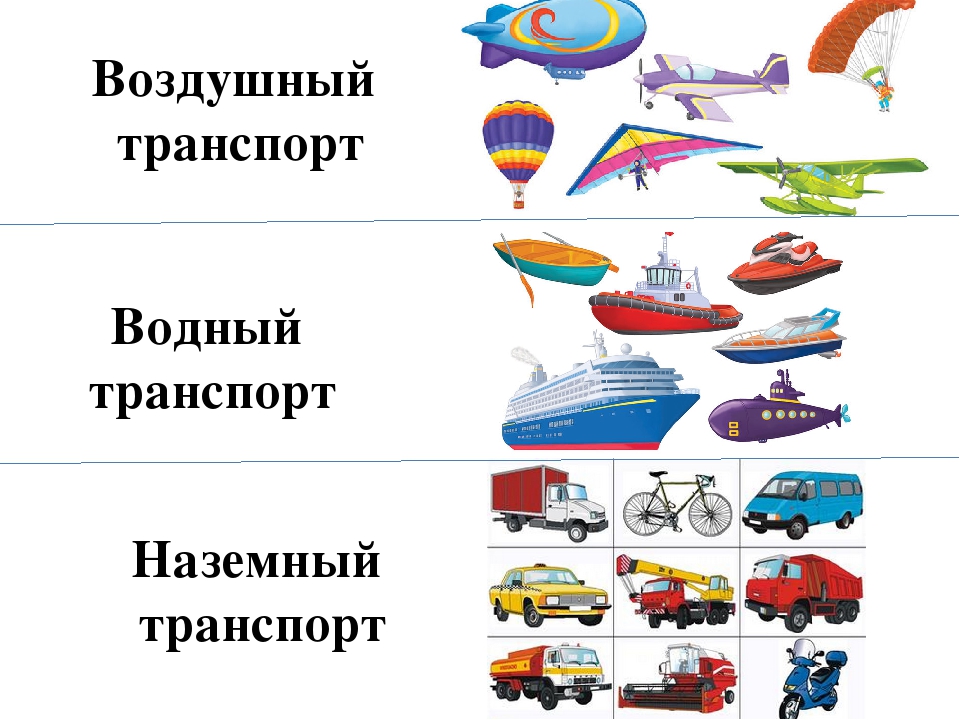 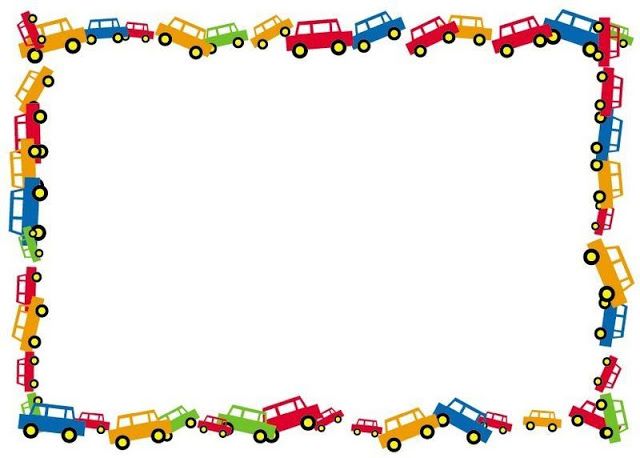 Назови воздушный транспорт
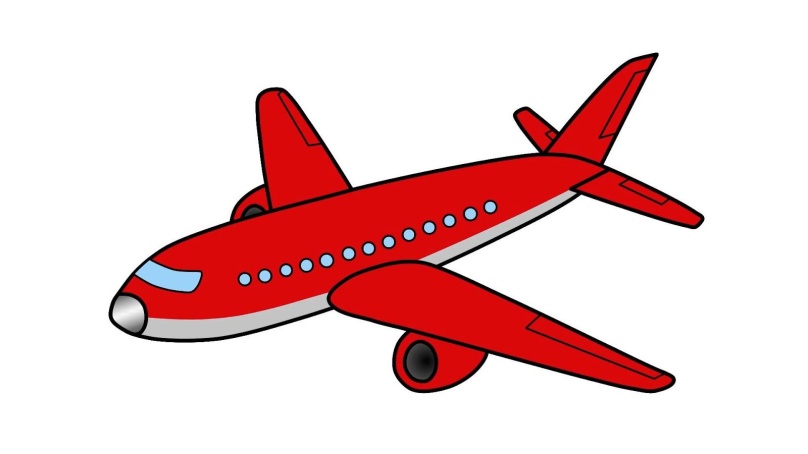 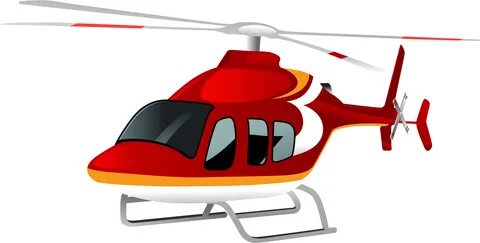 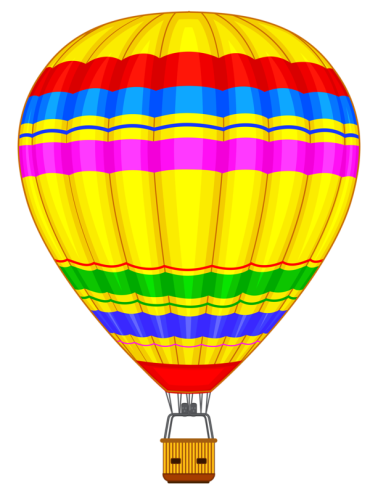 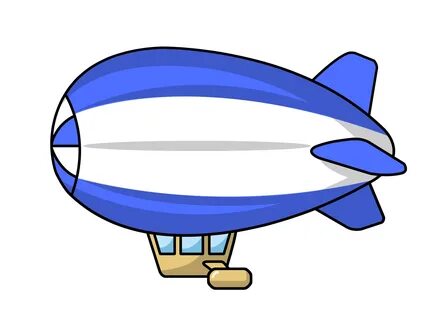 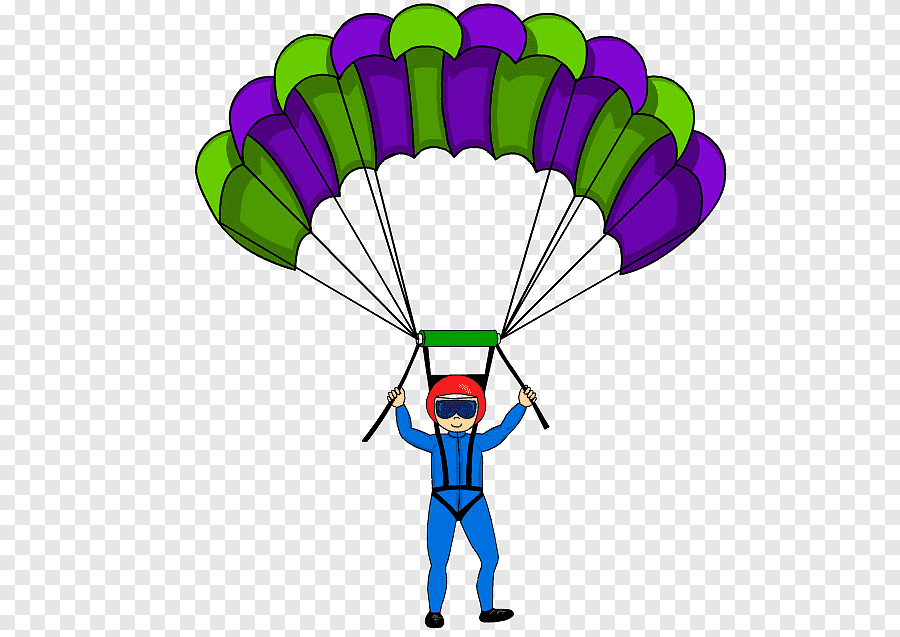 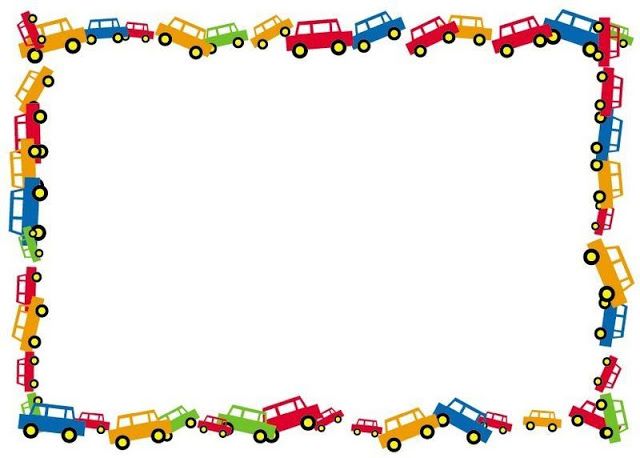 Назови наземный транспорт
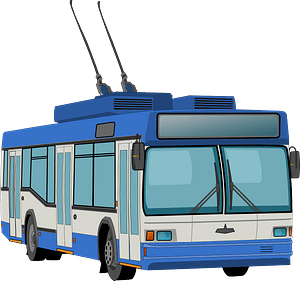 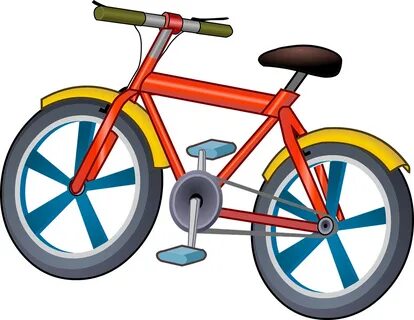 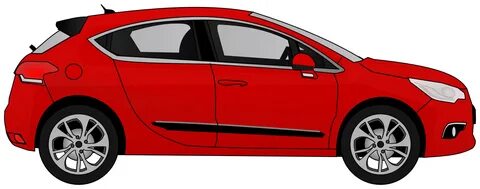 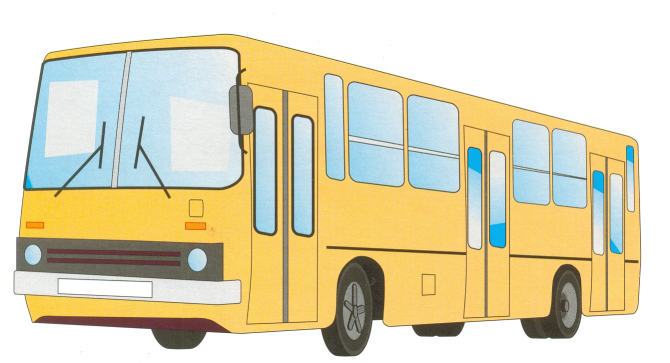 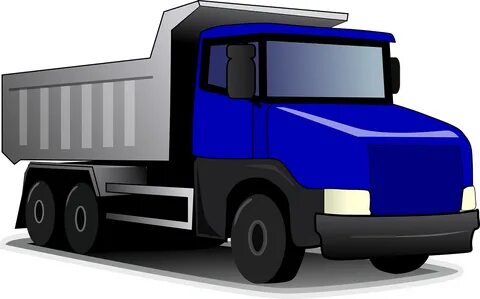 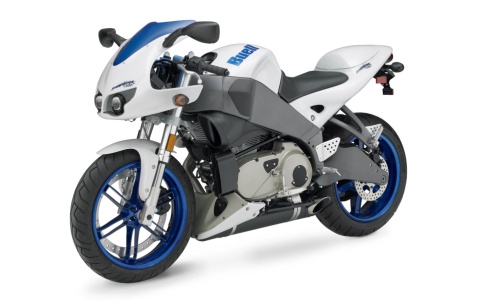 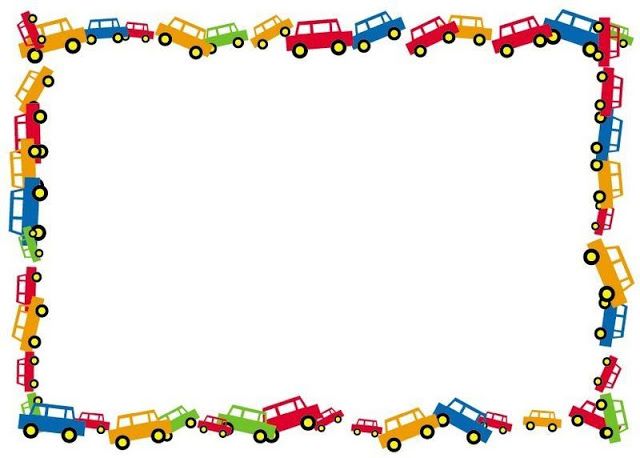 Назови водный транспорт
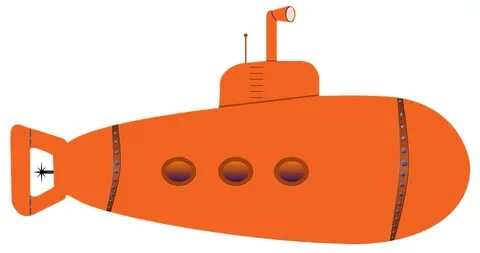 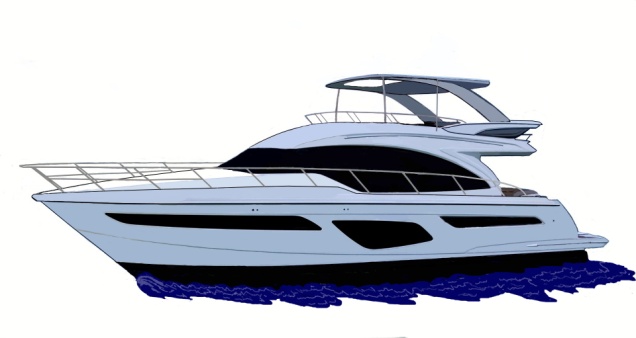 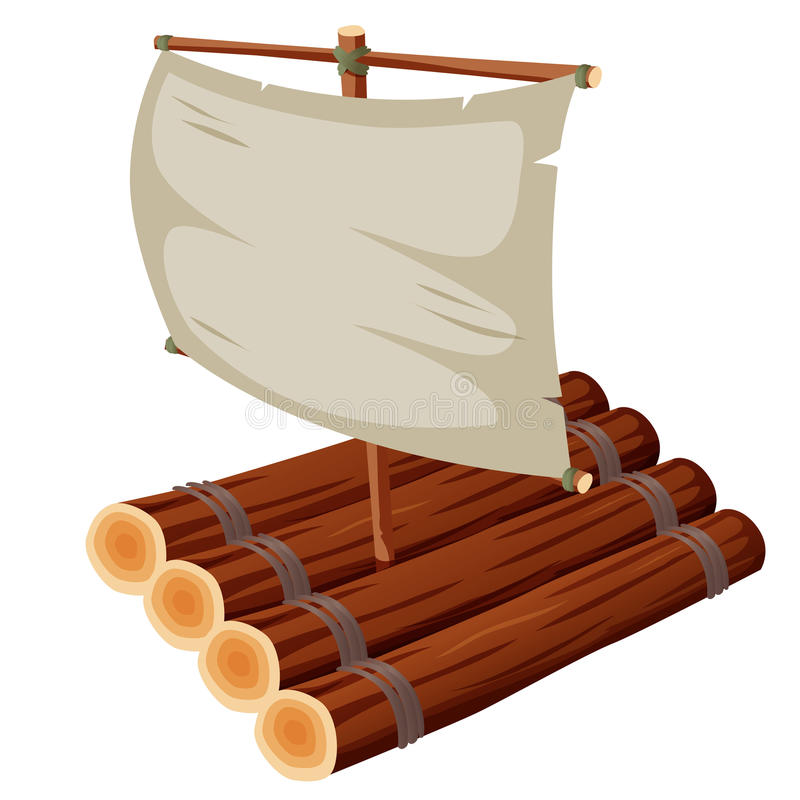 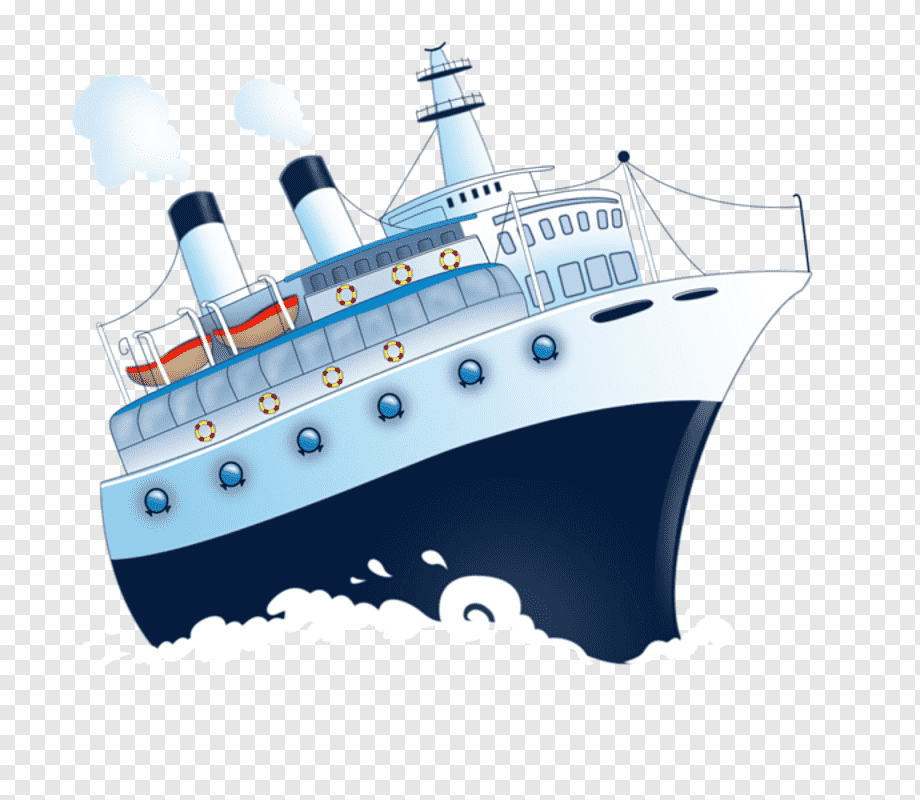 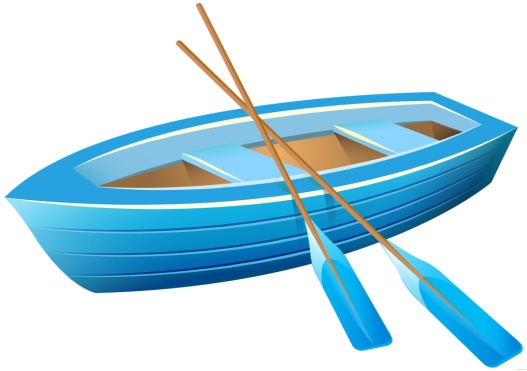 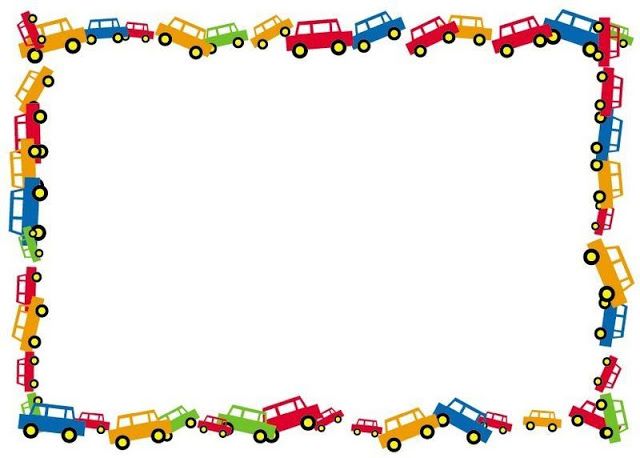 По шоссе спешат машины                         Дети бегут по кругу, держат в руках   
                                                                    воображаемый руль. 
–«Ш-Ш-Ш!» - шуршат спокойно шины.       Бегут по кругу в обратную сторону.
И шипят со злом уже:                                Наклоняются, чтобы спина стала круглой, 
«Не спеш-ш-ши на вираже!»                      левую руку кладут на спину, 
Ёж с мешком и посошком,                         а правой держат воображаемый посошок,
                                                                    идут медленно по кругу.
По шоссе идёт пешком.                             Встают на цыпочки, машут руками, 
Над ежом кружится стриж:                         как крыльями, бегут по кругу.
-Ты куда же, ёж, спешишь?
Прямо в город, по шоссе                           Идут, воображая ёжика.
Тороплюсь я, как и все.
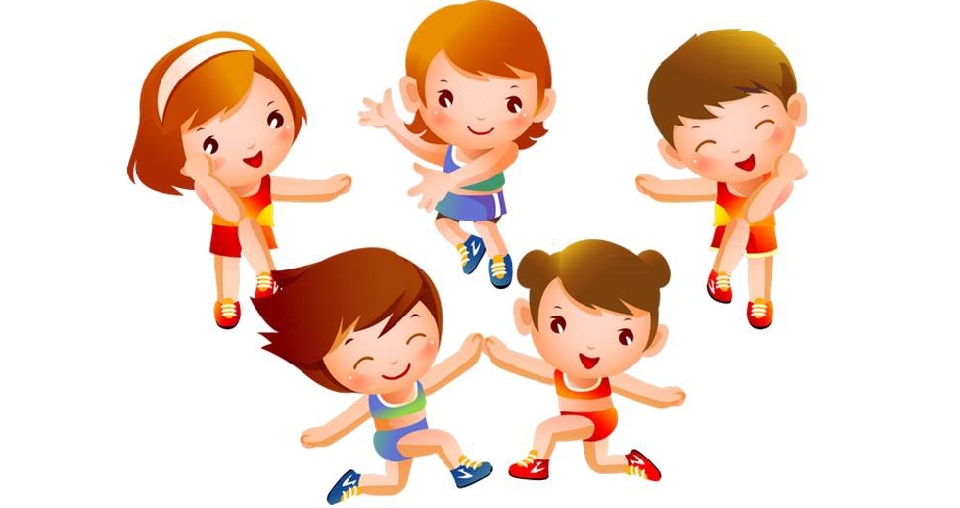 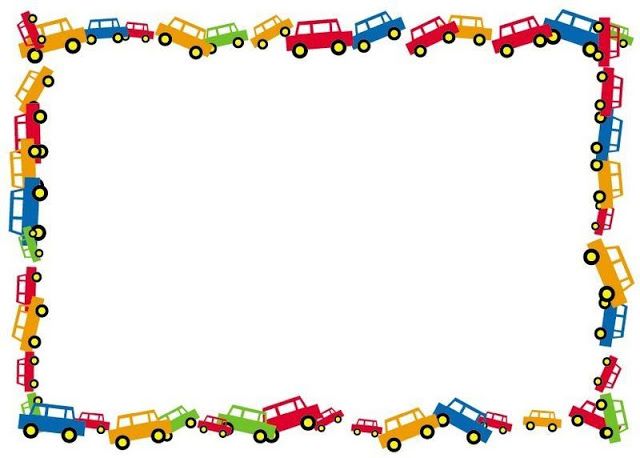 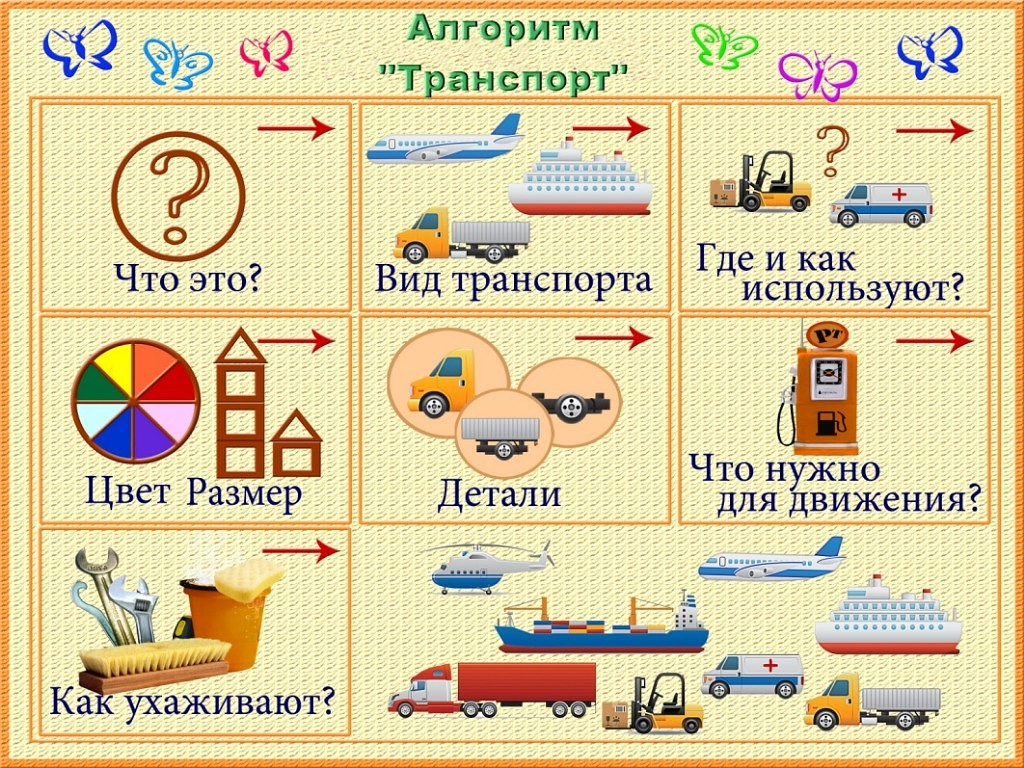 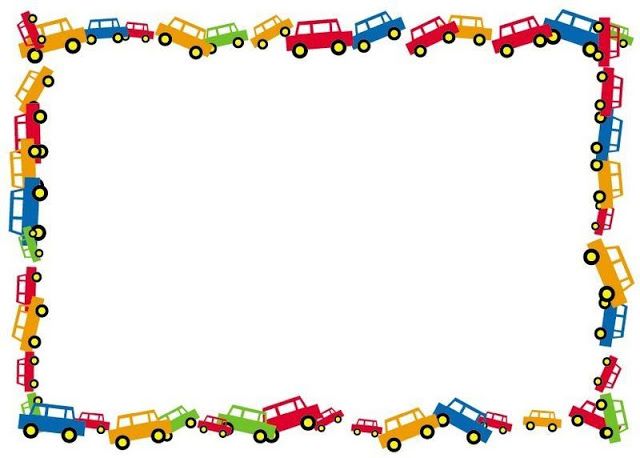 Составь рассказ по таблице 
о легковом автомобиле
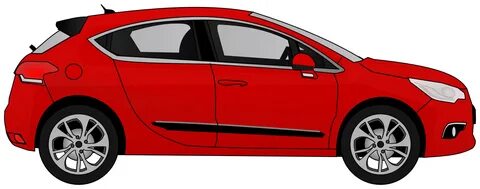 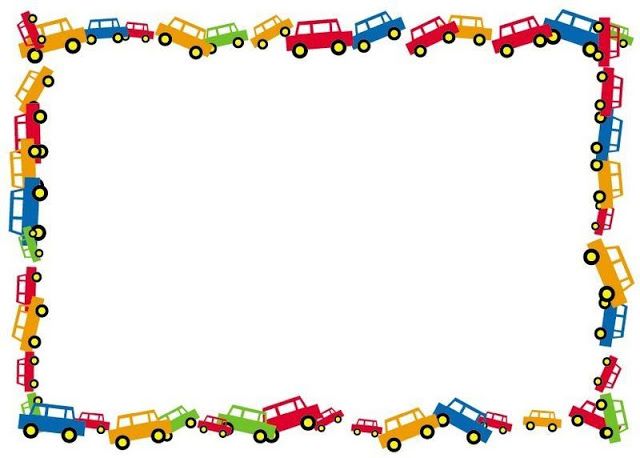 Составь рассказ по таблице 
о лодке
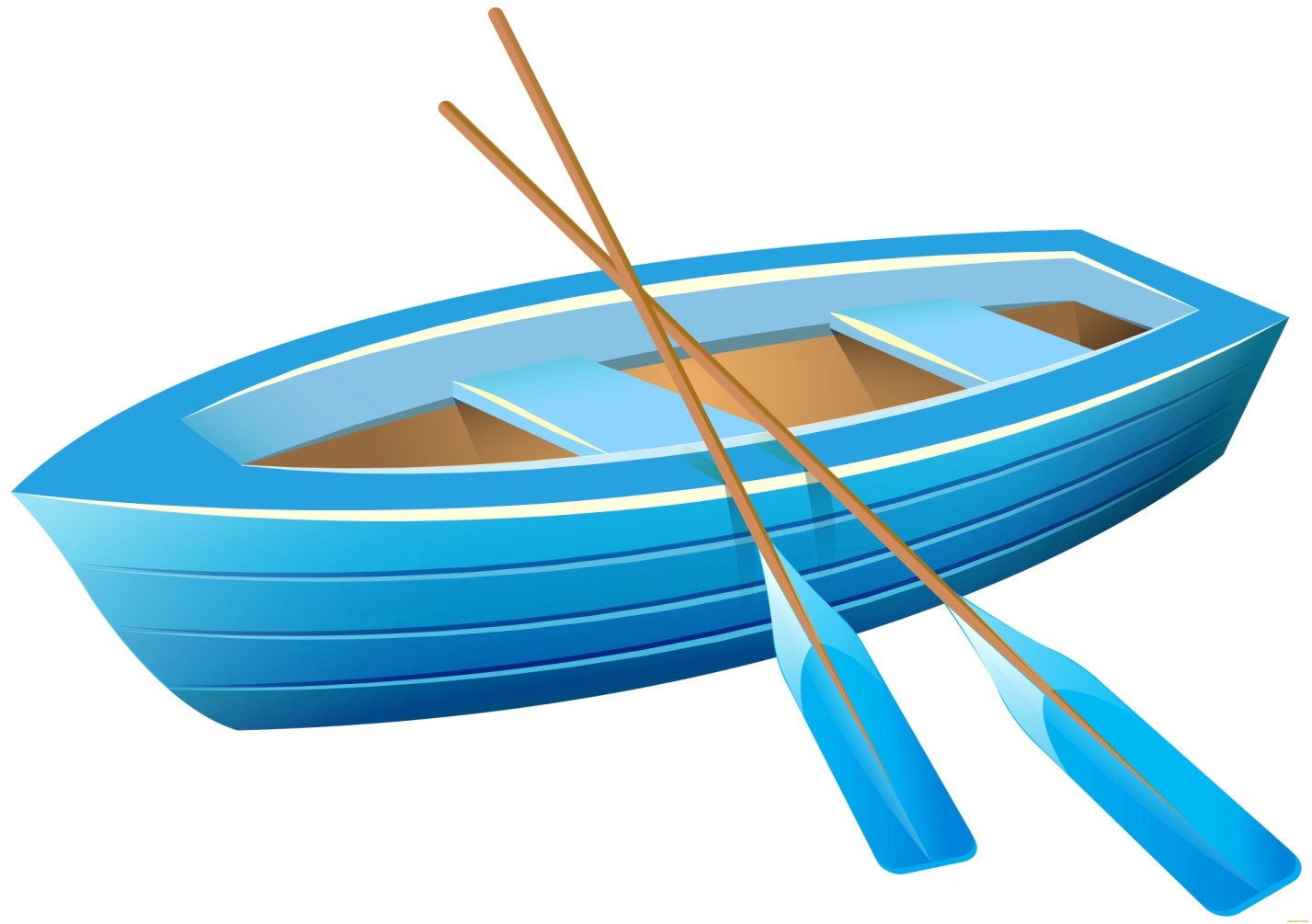 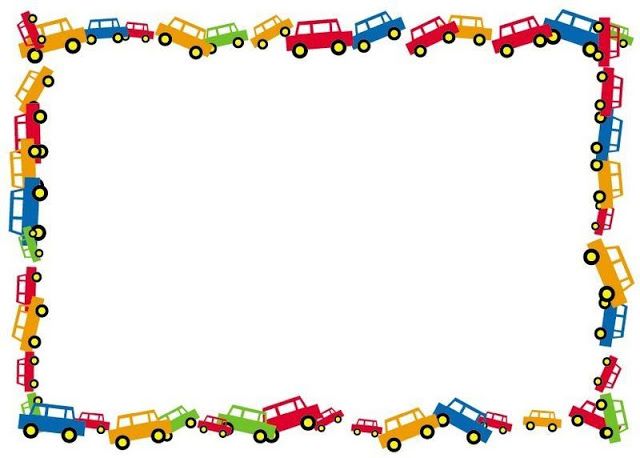 Составь рассказ по таблице 
о вертолёте
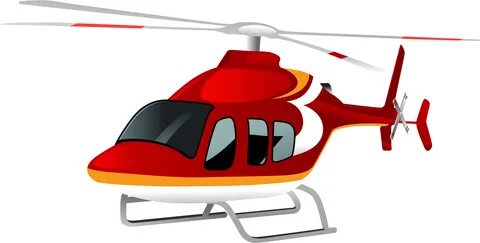 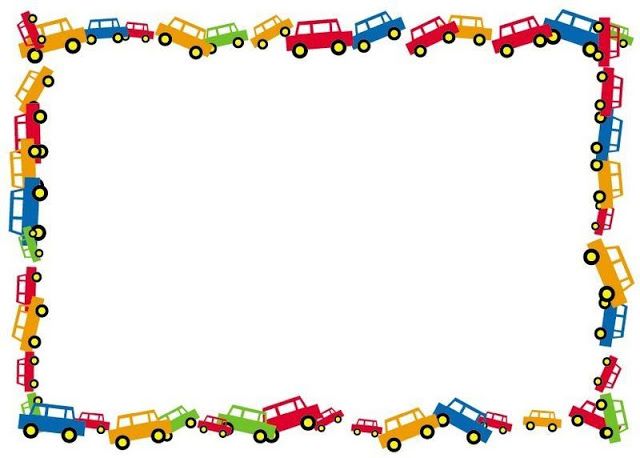 Ребята, вы молодцы!
До свидания!
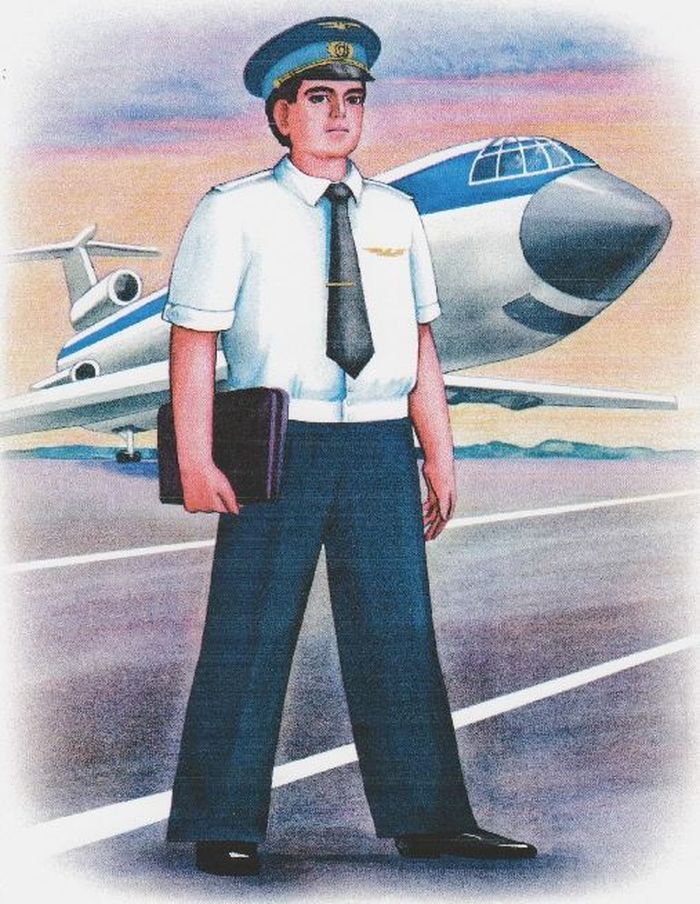